Пьеса «На дне» -М. Горький
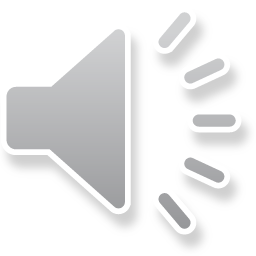 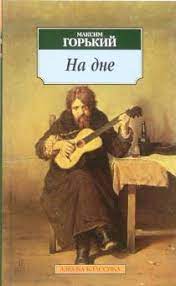 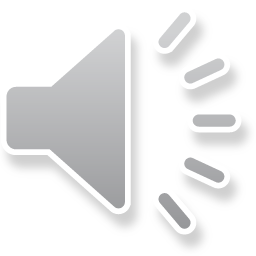 Пьеса «На дне» -М. Горький
В1902 году произведение было новаторским по жанру. В этой социально-философской драме нет традиционного сюжета, действие развивается в диалогах персонажей. Место событий – ночлежка для «бывших» людей, оказавшихся «на дне» жизни.
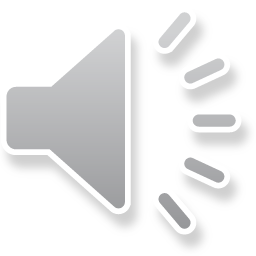 Главные герои:	Костылев Михаил, 54 лет, хозяин ночлежного дома.
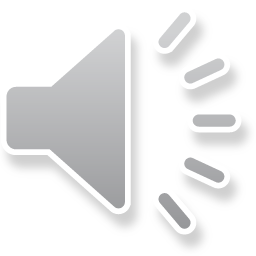 Василиса – супруга Костылева, 26 лет, любовница Пепла.
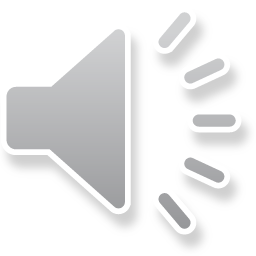 Наташа – сестра Василисы, 20 лет. Мечтает о прекрасном будущем. Из-за побоев сестры попадает в больницу, выйдя из нее, исчезает.
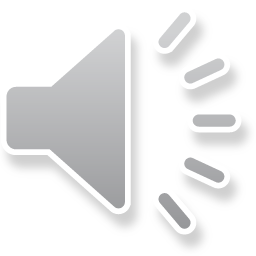 Лука – странник, 60 лет, проповедует утешительную ложь.
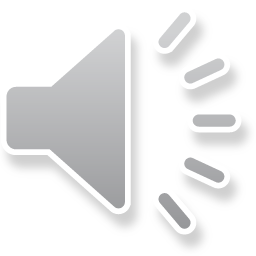 Васька Пепел – вор, 28 лет, в нем пробуждается стремление изменить свою жизнь.
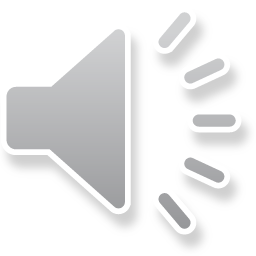 Краткое содержание:
    Действие пьесы происходит в конце XIX - начале XX века. Господин Костылев и его жена Василиса содержат в своем доме ночлежку для бедных. В ночлежке живет множество бедняков: вор Васька Пепел, бывший чиновник Барон, шулер Сатин, слесарь Клещ и его больная жена Анна, спившийся Актер и другие. Злые, подлые Костылевы создают в ночлежке тяжелую атмосферу. 26-летняя Василиса обманывает своего 54-летнего мужа с вором Васькой Пеплом. Однако Пепел охладевает к ней и начинает ухаживать за ее 20-летней сестрой Наташей, доброй и милой девушкой. Василиса из ревности избивает сестру время от времени.  Дядя девушек, полицейский Медведев, хорошо знает о зверствах Василисы, но ничего не предпринимает. Также дядя знает, что супруги Костылевы скупают краденое у вора Пепла, но прикрывает их "темные дела".
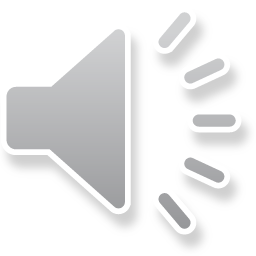 Однажды в ночлежке поселяется новый жилец - старик Лука, беглый каторжник. Старик жалеет несчастных обитателей ночлежки и не говорит им жестокой правды об их жизни. Вместо этого старик дает соседям якобы мудрые советы, которые на самом деле только сбивают с толку. (Так, например, Лука лжет Актеру о существовании бесплатной лечебницы для алкоголиков; старик убеждает Наташу стать женой вора Пепла и т.д.). В конце концов советы Луки приводят к печальным последствиям: однажды в ночлежке происходит драка, в которой Васька Пепел убивает Костылева. После этого Пепел и Василиса попадают в тюрьму, изувеченная Наташа оказывается в больнице и пропадает без вести.  Сам Лука бесследно исчезает сразу после трагедии. Пьяница Актер кончает жизнь самоубийством, так и не узнав от Луки адрес лечебницы. Остальные герои продолжают жить в ночлежке.
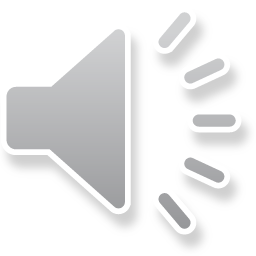 Выводы:
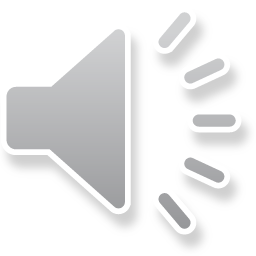 Вопросы:
1- Рассказывайте о пьесе Горького (На дне) коротко. 
2- Перечислите главные герои пьесы Горького (На дне) и рассказывайте об одном.
3- Когда происходят действия пьесы и что содержали господин Костылев и  его жена в своём доме?
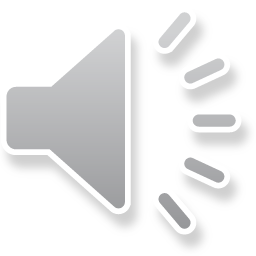